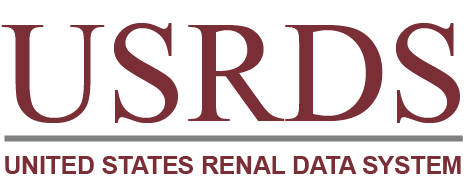 Chapter 9: 
Costs of ESRD
2014 ANNUAL DATA REPORT
VOLUME 2: END-STAGE RENAL DISEASE
Vol 2, ESRD, Ch 9
1
vol 2 Figure 9.1  Medicare ESRD expenditures, Medicare and patient obligation
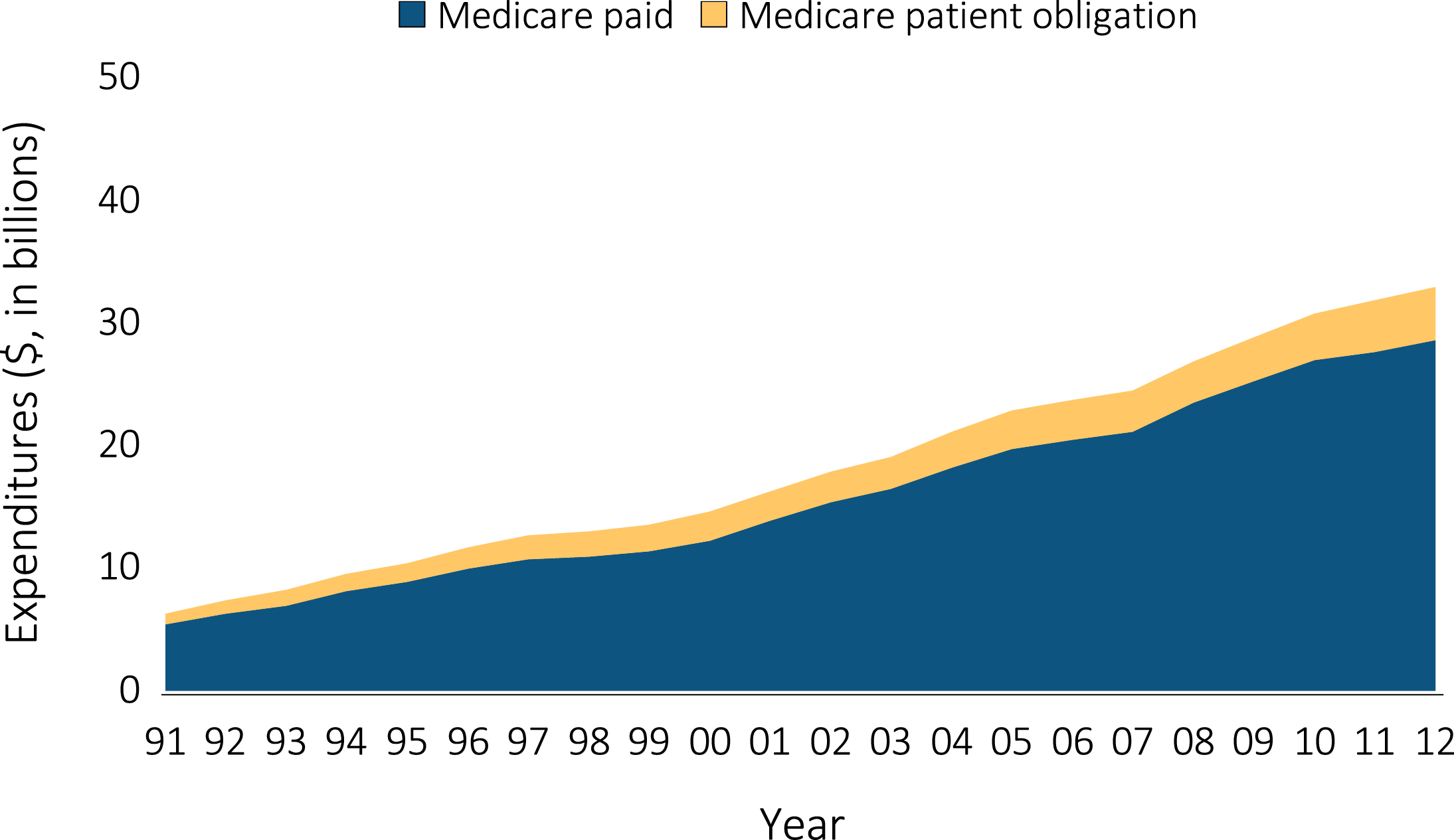 Data Source: USRDS ESRD Database; Reference Table K.2. Abbreviations: ESRD, end-stage renal disease.
Vol 2, ESRD, Ch 9
2
vol 2 Figure 9.2  Costs of the Medicare & ESRD programs (excluding Part D)
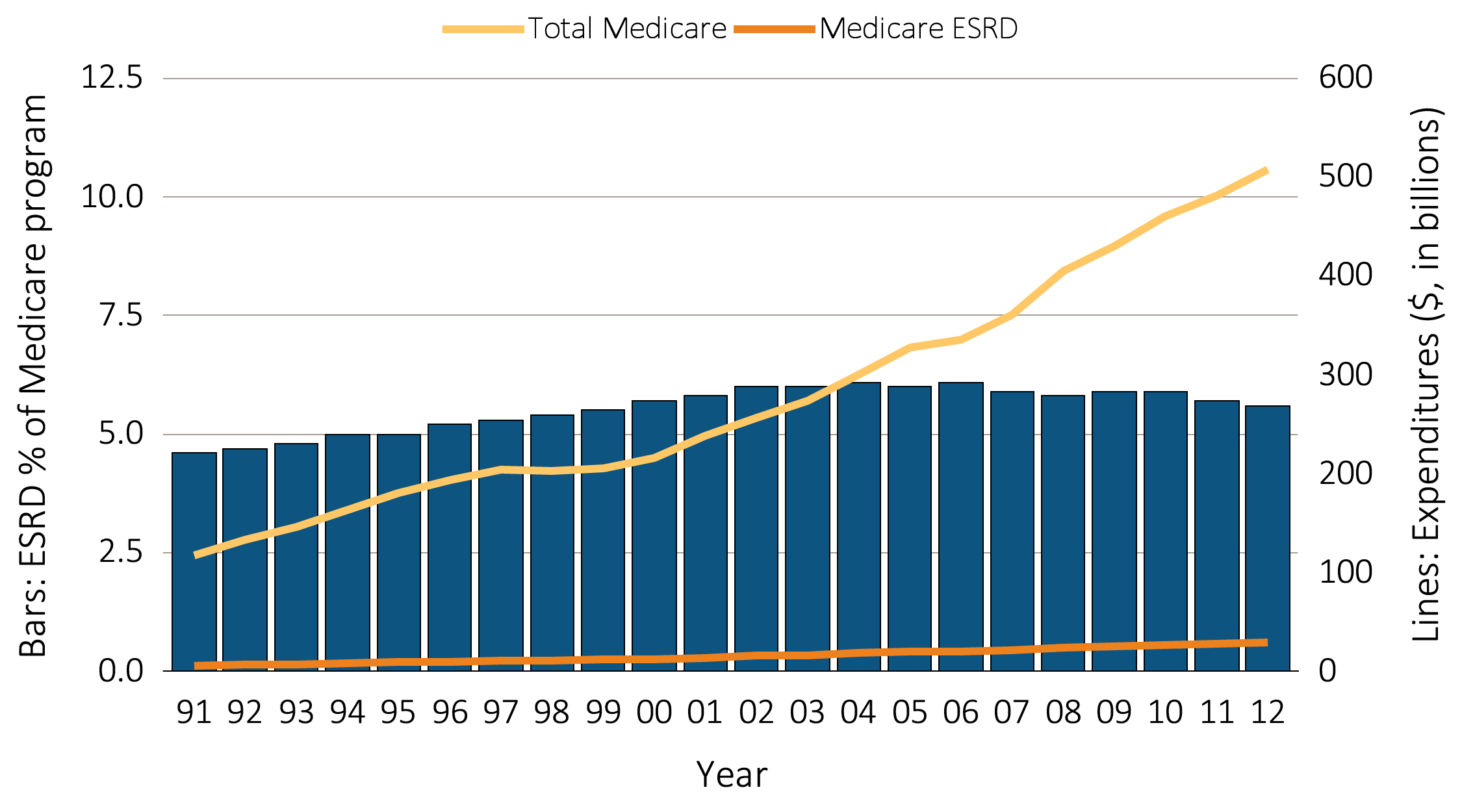 Data Source: USRDS ESRD Database. Total Medicare expenditures obtained from http://CMS.gov. Abbreviations: ESRD, end-stage renal disease.
Vol 2, ESRD, Ch 9
3
vol 2 Figure 9.3  Estimated numbers of point prevalent ESRD patients
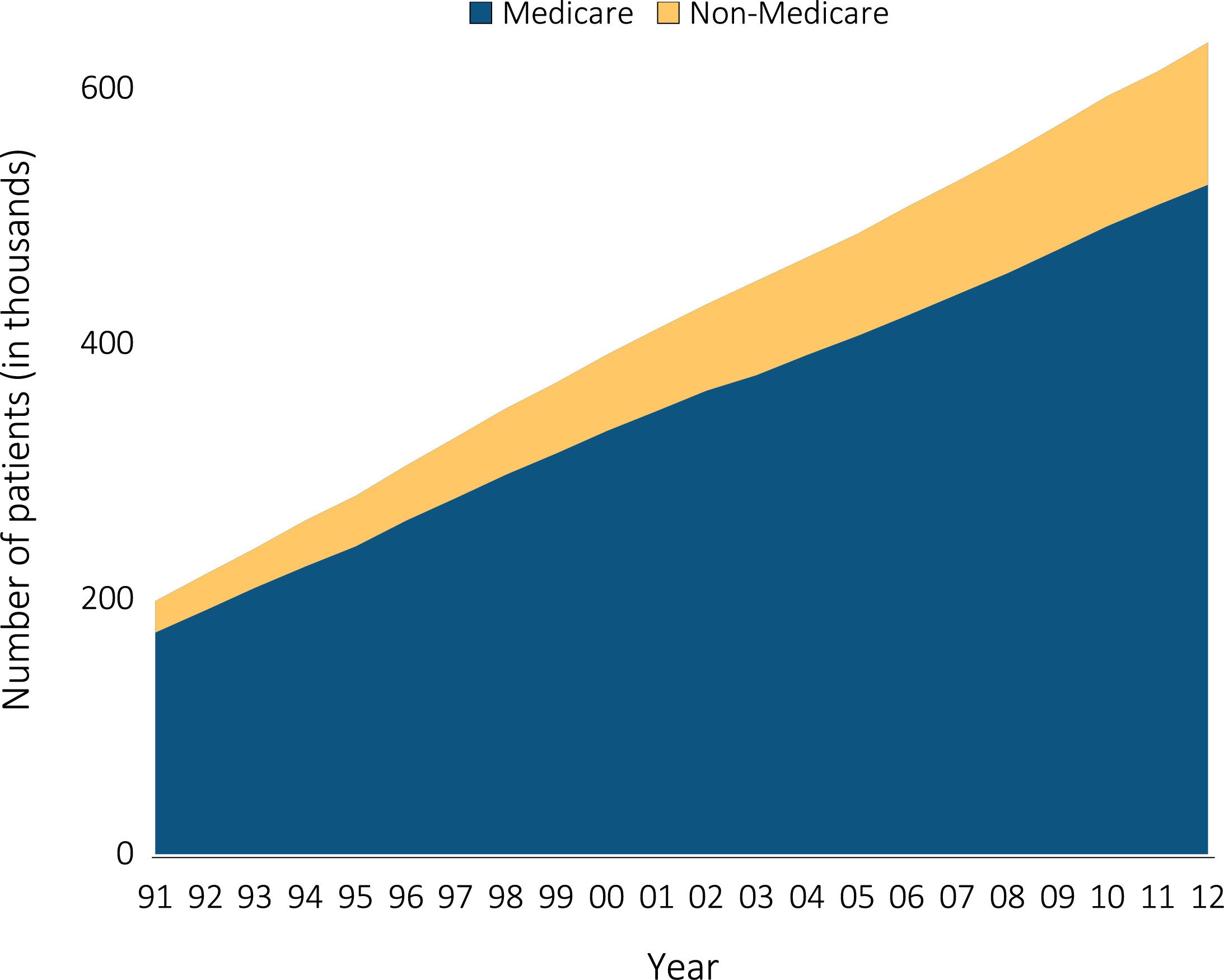 Data Source: USRDS ESRD Database. December 31 point prevalent ESRD patients. Abbreviations: ESRD, end-stage renal disease.
Vol 2, ESRD, Ch 9
4
vol 2 Figure 9.4  Annual percent change in Medicare ESRD spending
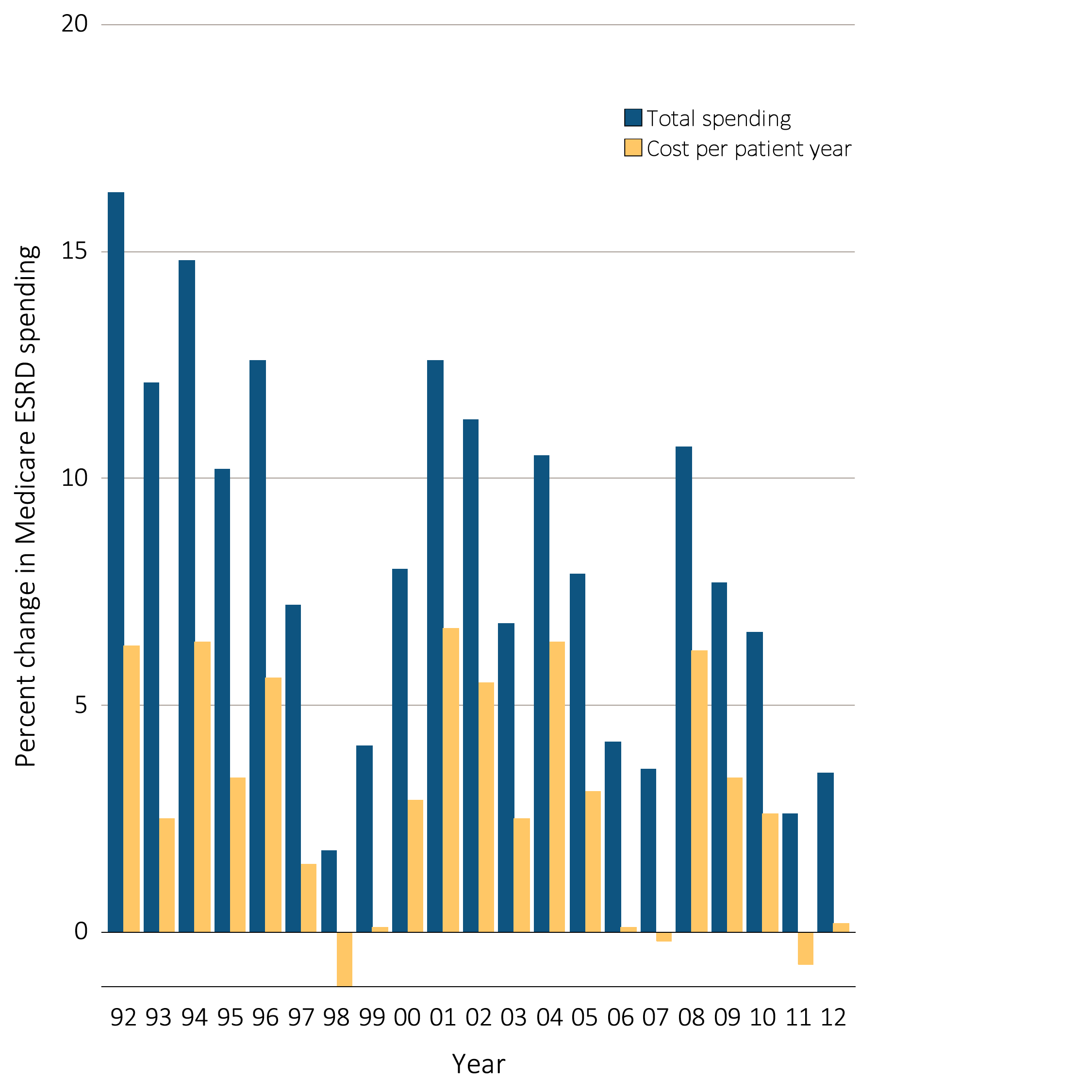 Data Source: USRDS ESRD Database. Total Medicare ESRD costs from claims data; includes all Medicare as primary payer claims as well as amounts paid by Medicare as secondary payer. Abbreviations: ESRD, end-stage renal disease.
Vol 2, ESRD, Ch 9
5
vol 2 Figure 9.5  Total Medicare dollars spent on ESRD, by type of service
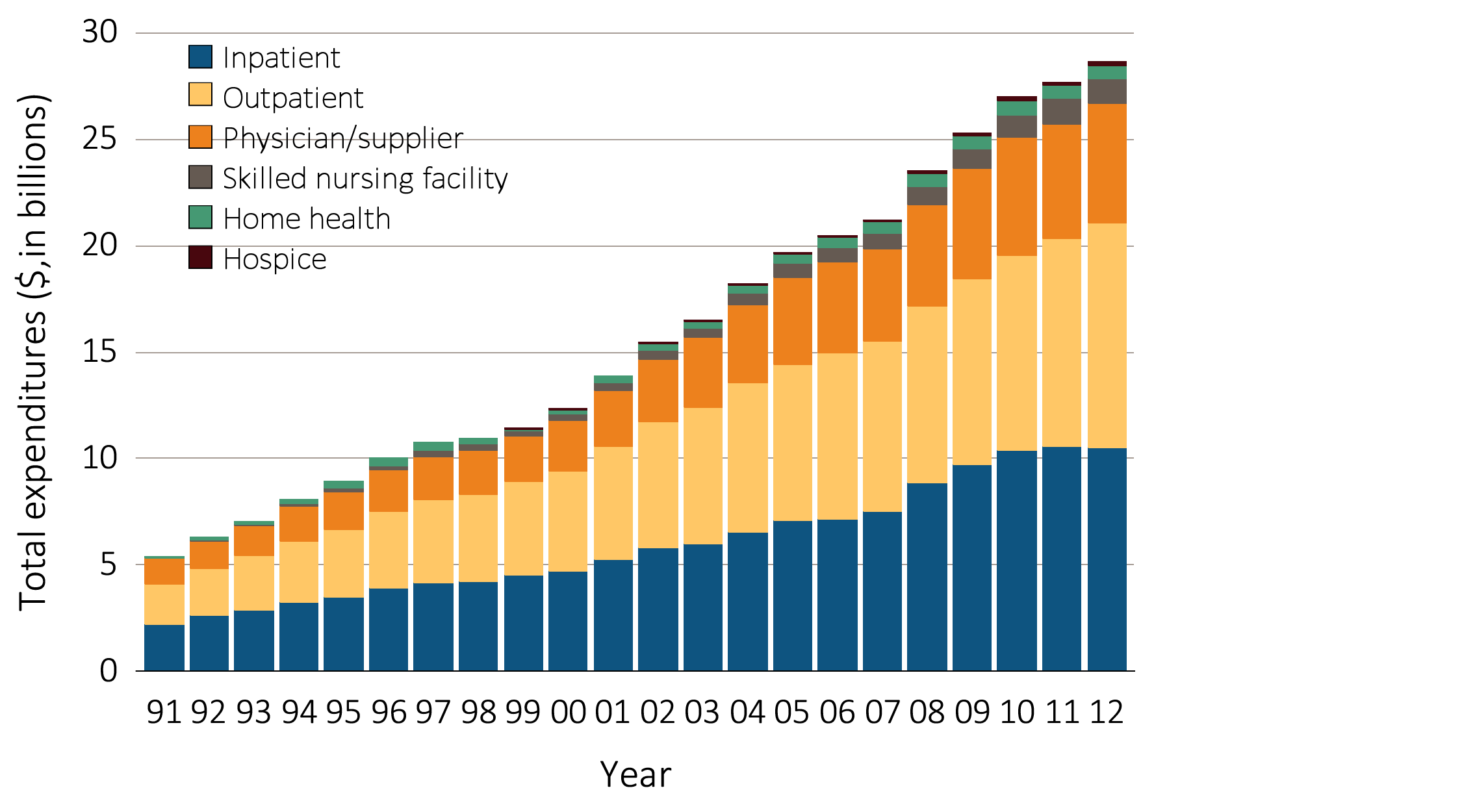 Data Source: USRDS ESRD Database. Total Medicare costs from claims data; includes all Medicare as primary payer claims as well as amounts paid by Medicare as secondary payer. Abbreviations: ESRD, end-stage renal disease.
Vol 2, ESRD, Ch 9
6